Matthew 18:12-14
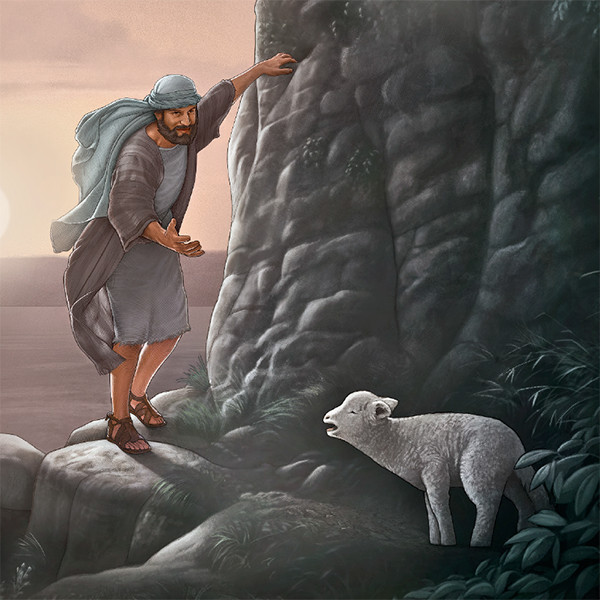 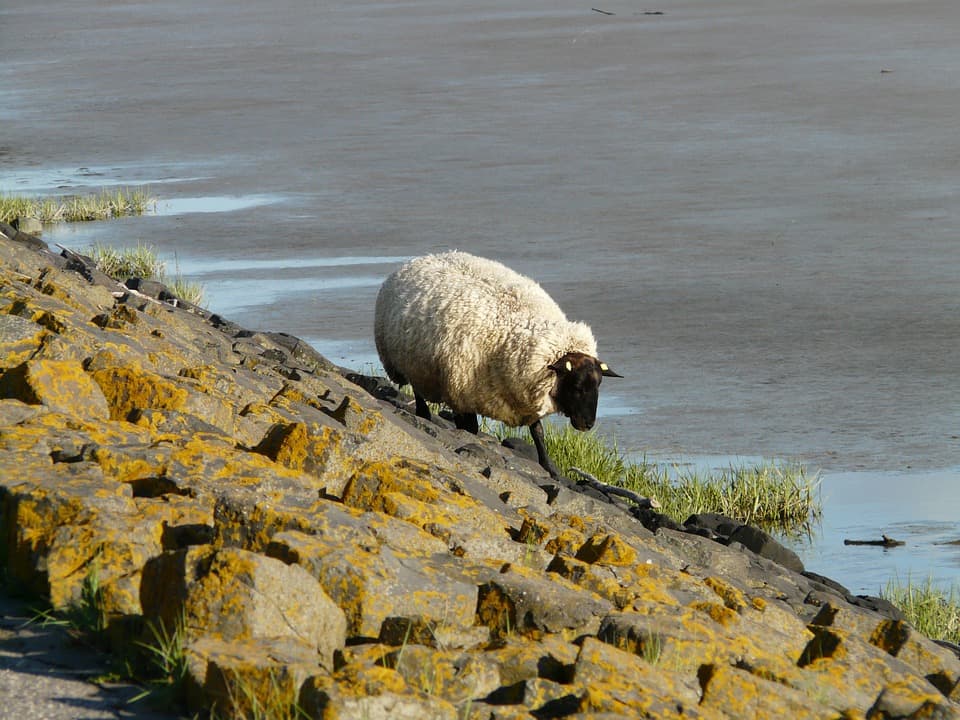 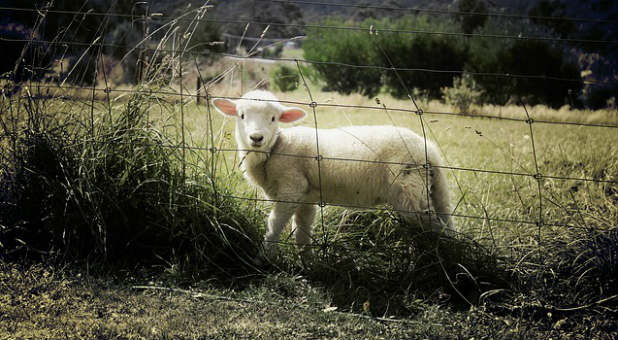 Lost Sheep
Parable of the Straying Sheep

Gone astray (18:12)
Straying (18:12)
99 who have not gone astray (18:13)
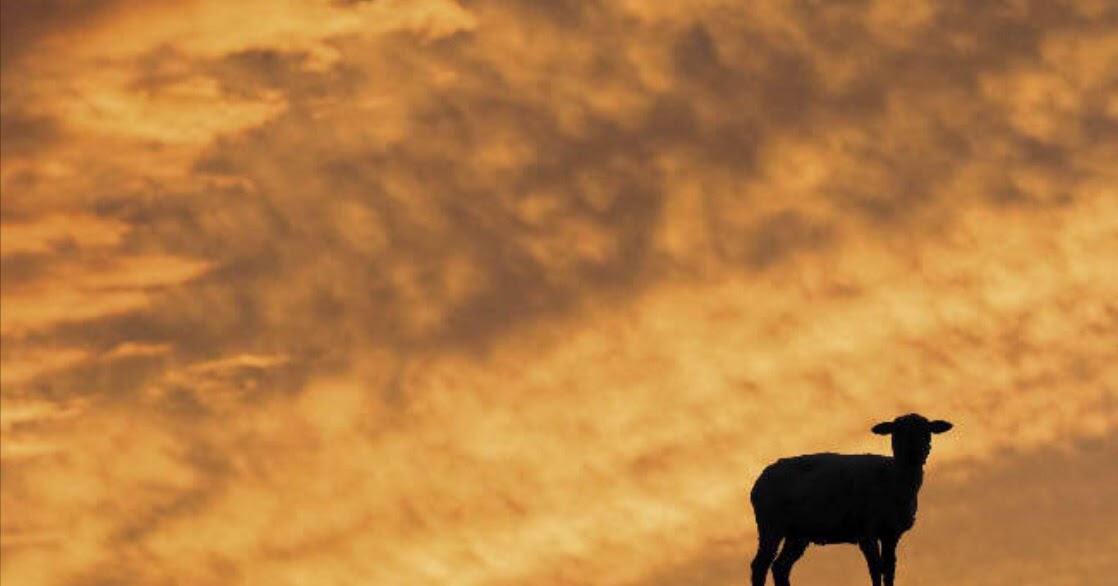 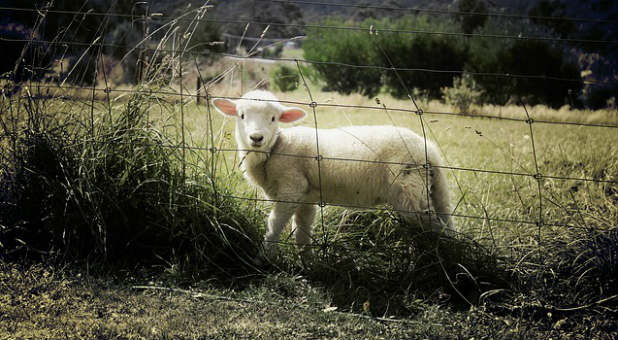 Parable of Straying Sheep
Not stuck
Not carried away by wild animal (Gen 31:39; 1 Sam 17:34-37; Amos 3:12)
Active in leaving
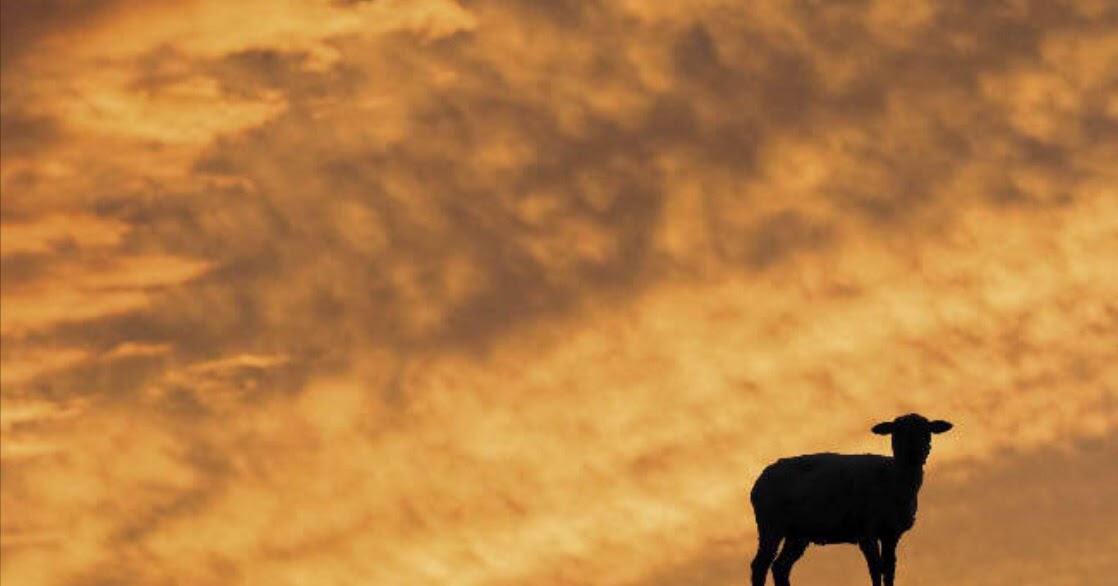 God’s Response
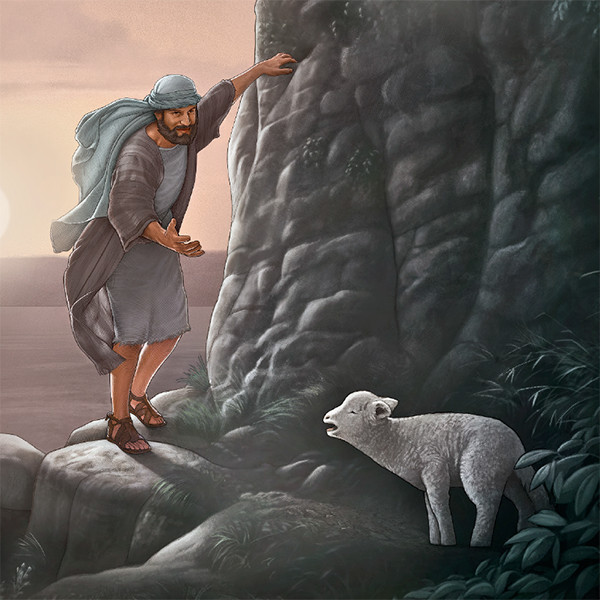 18:12
Mountains 
Not easy
To God we all are valuable
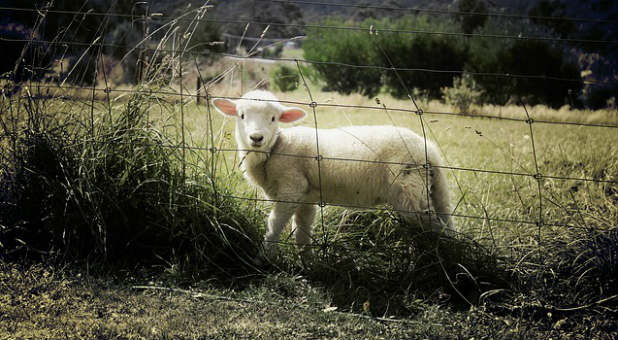 IF… (18:13)
Not a guarantee
Joy!
Straying could lead us to perish
Restoration to Him and His people
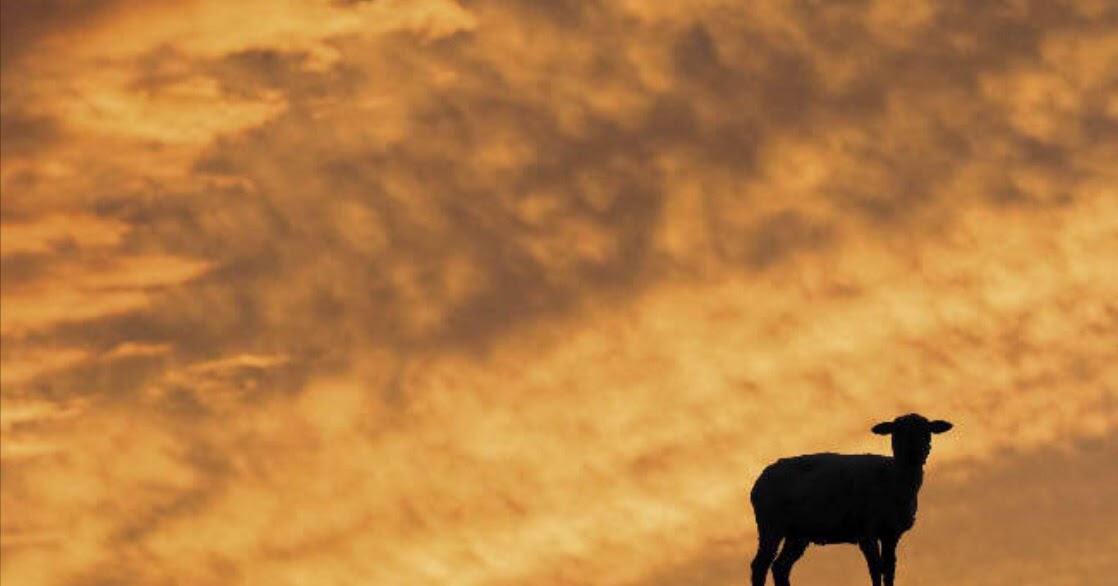 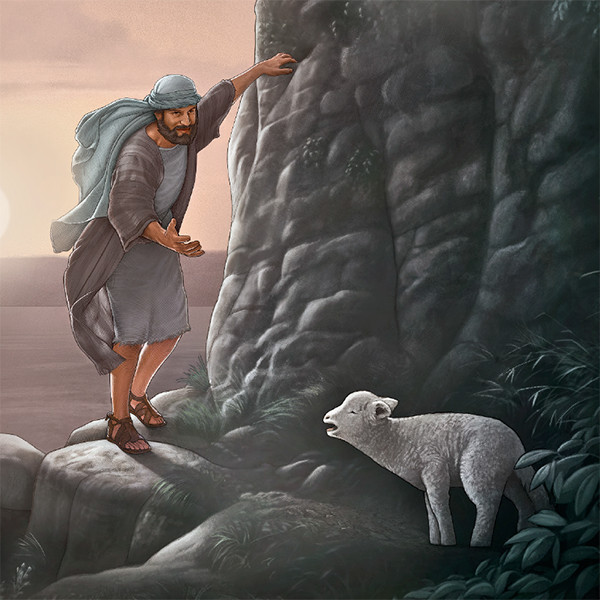 Sad Reality
1 Peter 2:20-25
We have strayed
Joy
Cease to stray
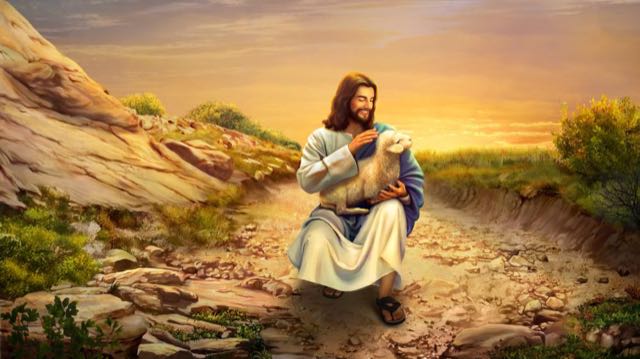